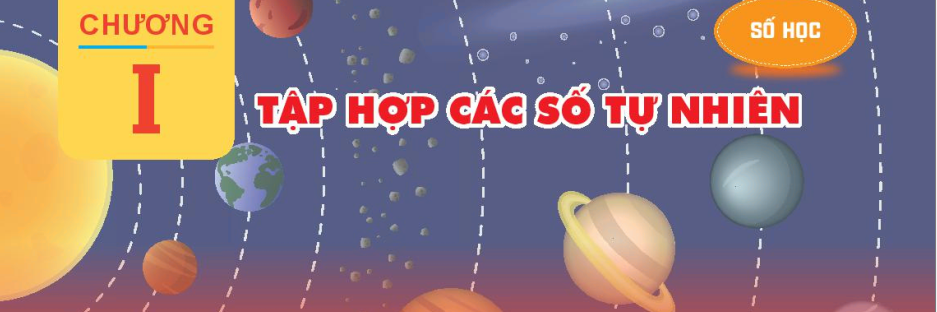 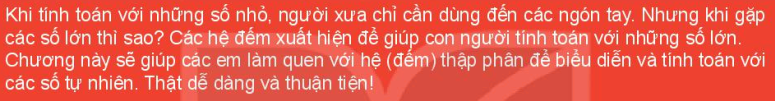 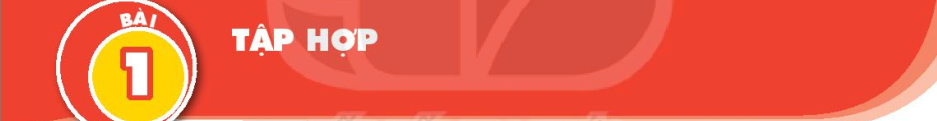 Tập hợp là gì?
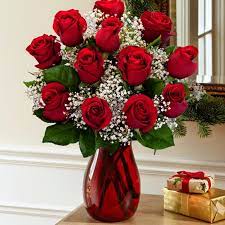 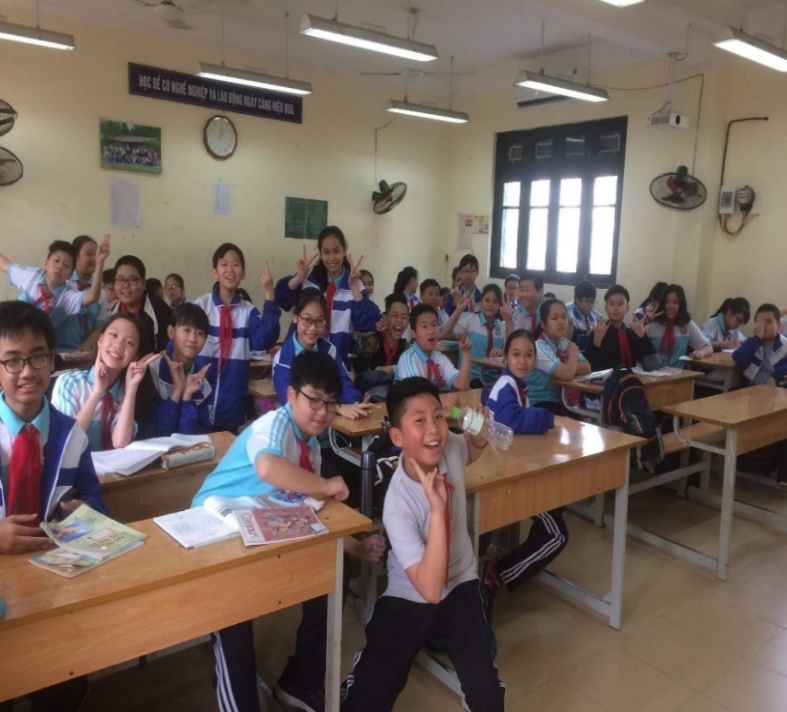 Tập hợp gồm các bông hồng trong lọ hoa
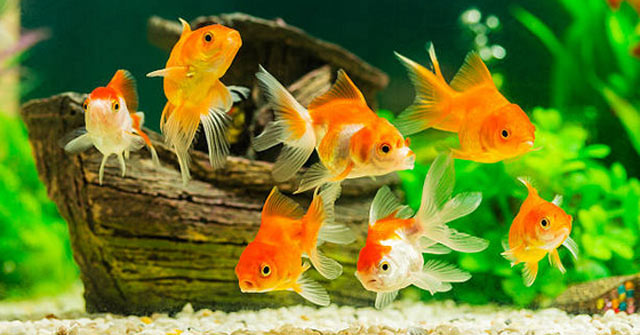 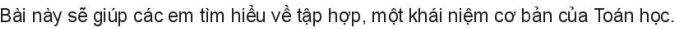 Tập hợp gồm các học sinh lớp 6A2
Tập hợp gồm các con cá vàng trong bể
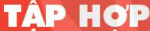 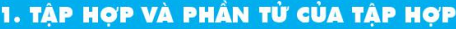 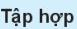 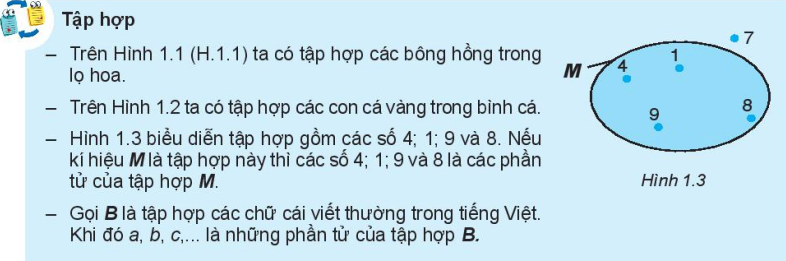 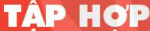 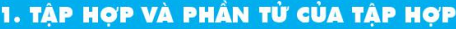 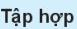 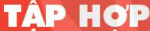 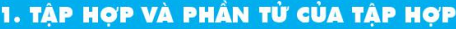 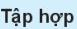 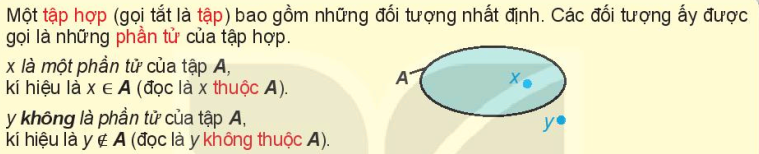 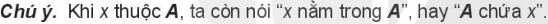 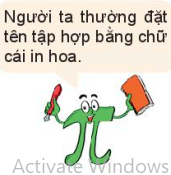 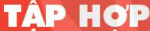 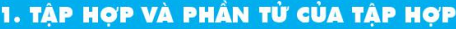 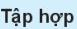 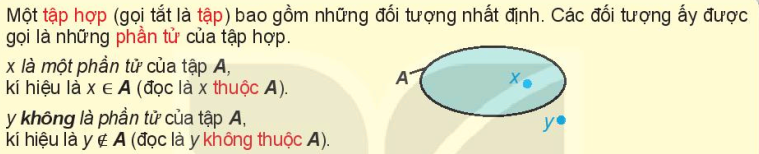 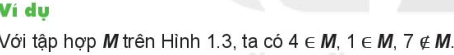 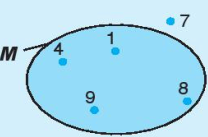 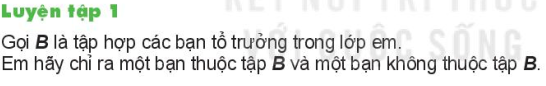 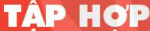 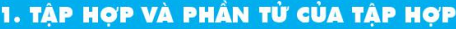 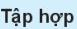 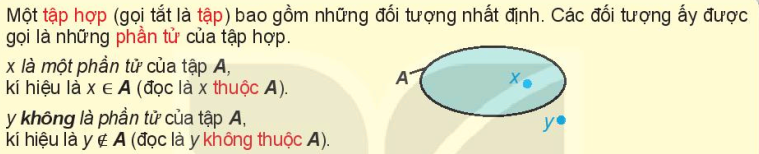 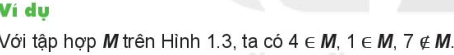 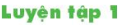 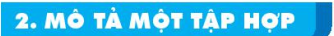 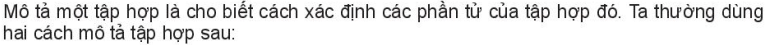 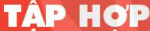 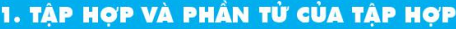 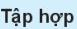 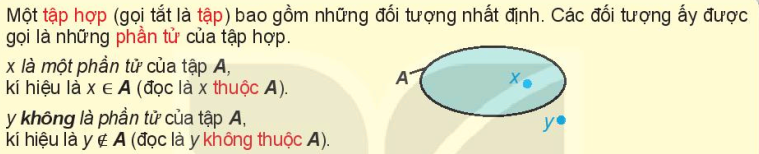 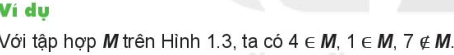 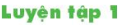 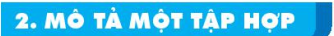 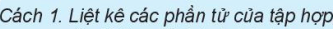 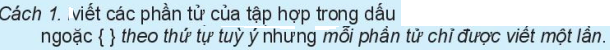 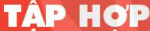 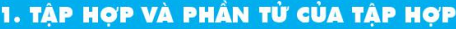 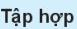 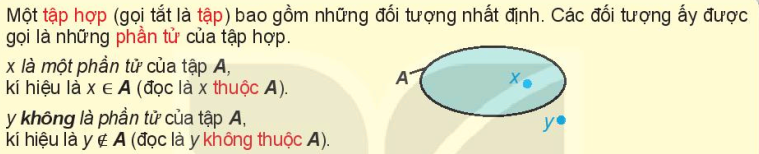 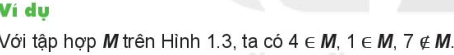 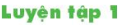 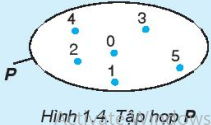 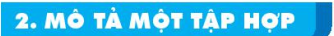 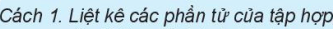 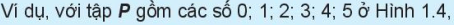 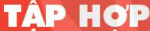 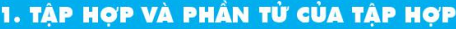 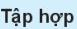 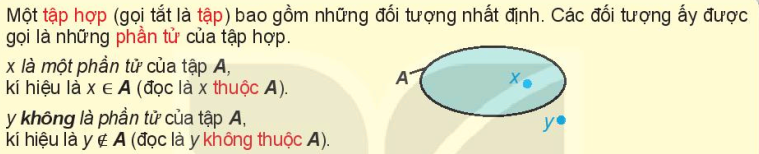 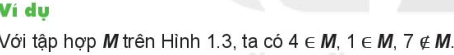 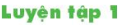 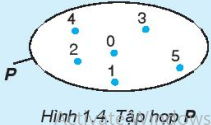 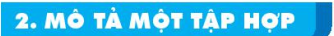 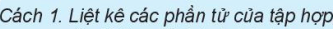 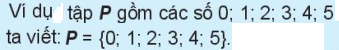 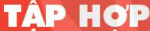 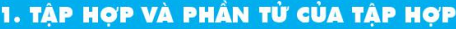 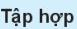 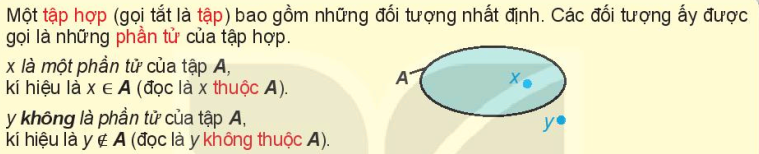 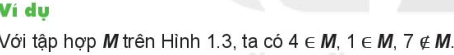 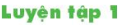 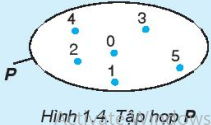 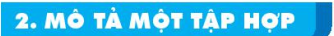 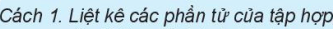 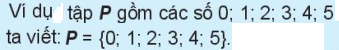 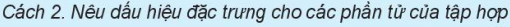 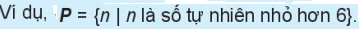 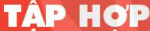 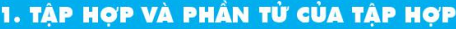 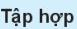 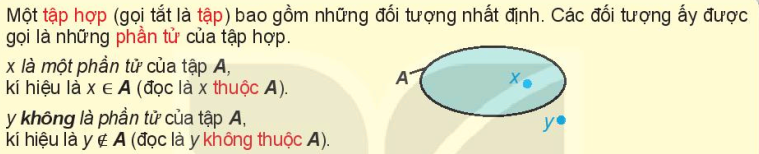 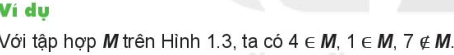 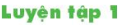 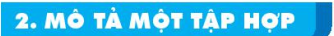 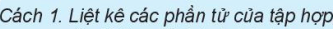 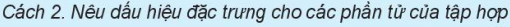 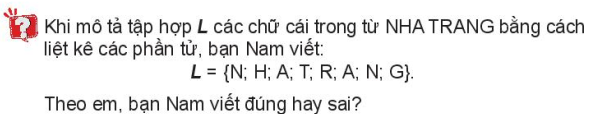 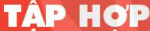 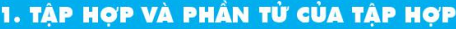 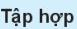 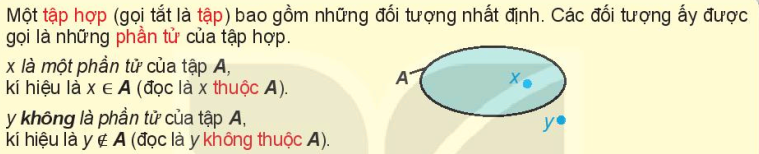 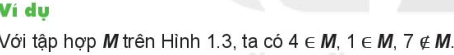 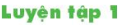 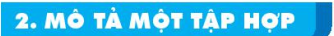 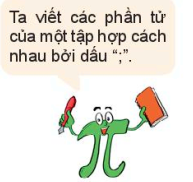 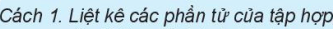 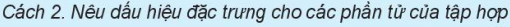 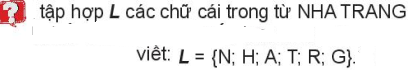 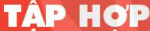 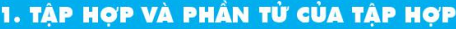 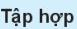 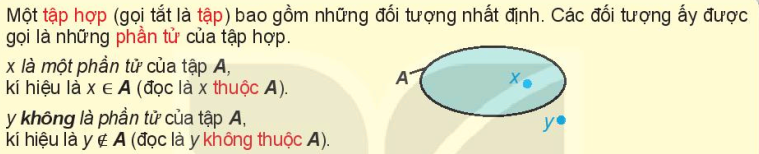 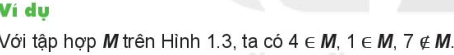 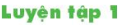 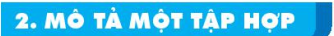 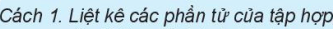 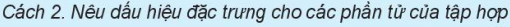 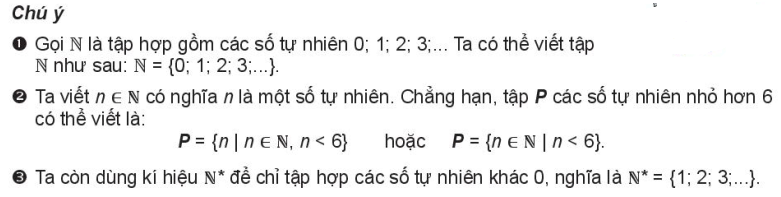 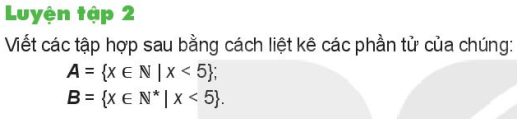 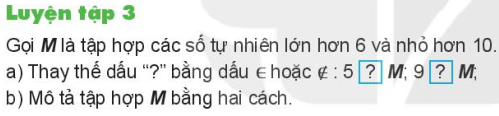 Câu hỏi: Cách viết tập hợp nào sau đây đúng?
B. A = (1; 2; 3; 4)
A. A = [1; 2; 3; 4]
C. A = 1; 2; 3; 4
D
D.  A = {1; 2; 3; 4}
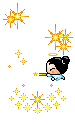 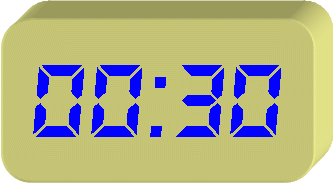 Câu hỏi: Cho B = {2; 3; 4; 5}. Khẳng định nào sau đây là sai?
B. 5 ∈ B
A. 2 ∈ B
C.  6 ∈ B
D. 1 ∉ B
C
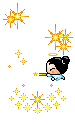 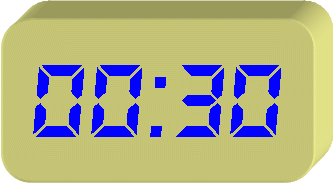 Câu hỏi: Viết tập hợp A các số tự nhiên lớn hơn 5 và nhỏ hơn 10.
B. A = {5; 6; 7; 8; 9}
A. A = {6; 7; 8; 9}
A
C. A = {6; 7; 8; 9; 10}
D. A = {6; 7; 8}
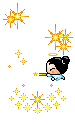 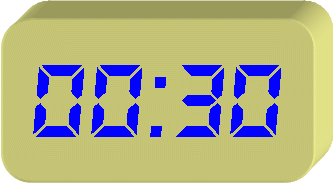 Câu hỏi: Viết tập hợp P các chữ cái khác nhau trong cụm từ: “HOC SINH”
A. P = {H; O; C; S; I; N; H}
B
B. P = {H; O; C; S; I; N}
C.
P = {H; C; S; I; N}
D. P = {H; O; C; H; I; N}
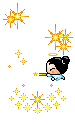 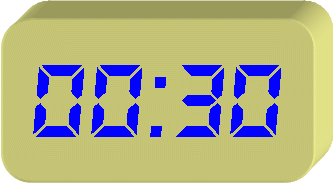 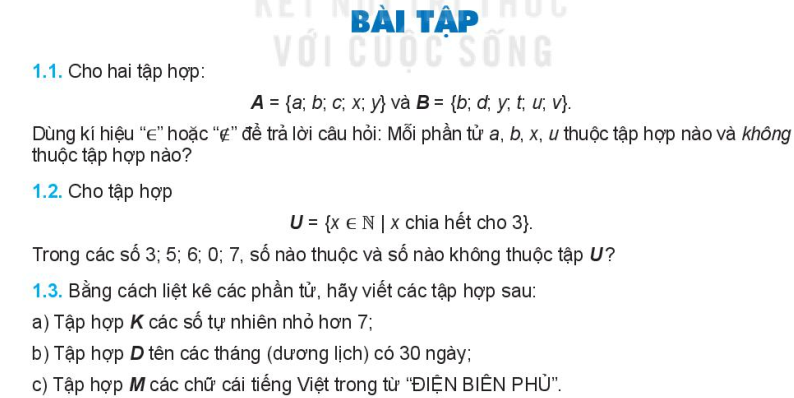 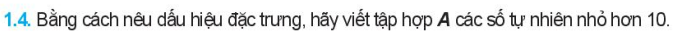